APA Winter Conference General SessionJames O. Simmons Transportation SpecialistFederal Motor Carrier Safety AdministrationHazardous Materials Division
AGENDA
Federal Motor Carrier Safety Administration
Pandemic Emergency Related Waivers 
Entry Level Driver Training 
Electronic Logging Device
Commercial Drivers License 
Electronic Recordkeeping
Fireworks Exemption Investigations
Federal Motor Carrier Safety Administration
3
FMCSA Vision and Mission
FMCSA’s VISION is to prevent all crashes, injuries, and fatalities, involving large trucks and buses.

FMCSA’s MISSION is to save lives and reduce crashes and injuries by advancing large truck and bus safety through collaboration, education, research, technology, and compliance.
FIELD OFFICES AND SERVICE CENTERS
FMCSA HM Division Mission
The mission of the FMCSA HM program is to minimize the inherent risks associated with the transportation of HM on the Nation’s highways.
Pandemic Emergency Related Waivers
7
Pandemic Emergency Related Waiver

Due to the pandemic national emergency:
FMCSA issued a waiver that permits, but does not require, States to extend the validity of commercial driver’s licenses (CDLs) and commercial learner’s permits (CLPs) to interstate and intrastate CDL and CLP holders and to other interstate drivers operating commercial motor vehicles (CMVs). 

Effective December 1, 2021 – Expires:
February 28, 2022;
Upon revocation of the National Emergency Declaration; or
Upon early termination by FMCSA.
Pandemic Emergency Related Waiver
Enforcement - FMCSA will exercise discretion and may not take an action for the following:

A motor carrier that allows a CLP or CDL driver to operate a CMV during a period in which the driver does not have a current CLP or CDL, but only if, the CLP or CDL was valid on February 29, 2020, and expired on or after March 1, 2020.

A motor carrier that allows a CMV driver to operate a CMV during a period in which the driver’s operator license has expired, but only if the driver’s license was valid on February 29, 2020, and expired on or after March 1, 2020, and the driver is otherwise physically qualified to drive.

A motor carrier that allows a CMV driver to operate a CMV during a period in which the driver does not have the current medical certificate, if the driver has evidence of a valid medical certification or medical variance that expired on or after September 1, 2021.
Entry Level Driver Training
10
Entry Level Driver Training – Began on February 7, 2022


The Entry Level Driver Training (ELDT) regulations establish new minimum training standards for entry-level drivers including  individuals applying for:
An upgrade of an existing Class B CDL to a Class A CDL
A hazardous materials (H), passenger (P), or school bus (S) endorsement for the first time
A Class A or Class B commercial driver’s license (CDL) for the first time
ELDT – Commercial Learner’s Permit (CLP) Driver Requirements

Individuals who obtain a CLP before February 7, 2022, are not subject to the new ELDT regulations for obtaining a CDL, if they obtain a CDL and/or endorsement before their CLP (or renewed CLP) expires.

Individuals who obtain a CLP on or after February 7, 2022, are required to comply with the ELDT regulations.

Entry-level drivers must complete the applicable training from a registered training provider. 
ELDT must be completed prior to taking a CDL skills or knowledge test to obtain one of the licenses or endorsements.
ELDT – Training Provider Requirements

Training providers wishing to provide entry-level driver training must:
Register on the Training Provider Registry (TPR), and
Self-certify they meet all FMCSA and State requirements: see 49 CFR Part 380, Subpart G.
TPR is free.

After a driver successfully completes the required training, the training provider must electronically submit the driver-trainee's training certification information to the TPR.

See: Appendix E to Part 380 - Hazardous Materials Endorsement Training Curriculum
ELDT – Training Provider Requirements
Motor carriers providing in-house pre-CDL driver training must register with FMCSA via the TPR in advance of the compliance date. 

There are several steps to registration. FMCSA must review each submitted registration.  HM motor carriers  that are training providers to their own employees and/or outside drivers were encouraged to register.

To learn more about ELDT and the TPR, visit: 
ELDT Information: https://tpr.fmcsa.dot.gov/Learn/ELDT
TPR Information:  https://tpr.fmcsa.dot.gov
Electronic Logging Device
15
Technical Notice about ELDs Relying on 3G Network

On November 1, FMCSA provided notice on its website of issues related to telecommunication companies shutting down 3G networks. 

This affects electronic logging devices (ELDs) that rely on 3G networks.
 
Motor carriers should verify their ELDs continue to meet FMCSA technical standards to be compliant with the ELD regulations.

Expect 3G networks changes to begin in February 2022.

A 3G ELD with no 3G network is a malfunctioning ELD.  
A motor carrier has eight days to get the malfunction resolved, in this case by replacement, unless an extension is granted.
Technical Notice about ELDs Relying on 3G Network

FMCSA recommends motor carriers take the following actions to make sure their ELDs will continue to work:
Confirm whether your ELD relies on a 3G network. 
If you are unsure, contact your ELD provider.  
If your ELD does not rely on 3G and meets all minimum requirements, no further action is needed.
Ask your provider for its upgrade or replacement plan.  
If your ELD relies on a 3G network, ask your ELD provider about its plan for upgrading or replacing your device to one that will be supported after the 3G sunset.
Complete the necessary actions as soon as possible.
ELD Extensions Relying on 3G Network

Motor carriers experiencing delays in replacing their 3G-reliant devices and applies for an extension under 49 CFR 395.34, must include the following:
Legal name, principal place of business address, and USDOT number of motor carrier;
Name, address, and telephone number of the motor carrier representative filing the request;
Make, model, and serial number of each ELD;
Date and location of each ELD malfunction as reported by the driver to the carrier; and
A concise statement describing actions to repair, replace, or service the ELD units, including why the carrier needs additional time beyond the 8 days provided by 49 CFR Part 395.34
IMPORTANT!!!!!! ELD Extensions Relying on 3G Network

Extensions only to be granted if the 3G sunset causes the ELD to malfunction.
ELDs and the Semiconductor Shortage

The chip shortage has resulted in delays with manufacturing ELDs.
If a company purchases new vehicles and cannot obtain the ELDs of their choosing due to a delay in shipping or a back-ordering issue, the regulations are clear - - FMCSA will not permit any waivers due to problems obtaining an ELD.

However, there are some options:
Operate under the short-haul exception (150-air miles) until the ELDs are properly installed in the vehicles.
Driver(s) are allowed to operate on paper RODS for no more than 8-days in a 30-day period until the ELDs are properly installed. 
Find another ELD that is not backordered or will be delivered quicker.
Commercial Drivers License
21
CDL Downgrades for Drug & Alcohol Violations  

FMCSA published a final rule prohibiting State driver’s licensing agencies (SDLAs) from issuing a CDL to individuals prohibited from performing safety-sensitive functions due to drug and alcohol violations, as reported to the Drug and Alcohol Clearinghouse (DACH). 

The final rule also requires SDLAs to remove CDL privileges from licenses of individuals prohibited from performing safety-sensitive functions. 

States must achieve substantial compliance as soon as possible, but no later than November 18, 2024.
Final Rule Highlights   

SDLAs must query the DACH prior to issuing, renewing, transferring, or upgrading a CDL.

SDLAs must deny a commercial license transaction (non-issuance) if the DACH query shows the driver is prohibited.

FMCSA to push notifications to SDLAs.

SDLAs must initiate the process to remove a CLP or CDL privilege (downgrade) when notified of a driver’s DACH violation. 

FMCSA will notify the SDLA when a driver completes the return to duty requirements and is no longer prohibited.

CLP holders are covered by the requirements of this rule.
Recent Publication of Regulatory Guidance

Commercial Driver’s License Standards: Regulatory Guidance Concerning Third Party Testers Conducting the Knowledge Test

Published February 3, 2022 

Summary: 
Explains that FMCSA’s current statutory authorities and regulations do not prohibit third party testers from administering the commercial driver’s license knowledge tests for all classes and endorsements; 
SDLAs may accept the results of knowledge tests administered by third party testers in accordance with existing knowledge test standards and requirements set forth in 49 CFR part 383, subparts G and H; and
Changes the regulatory guidance Question and Answer of 49 CFR 383.75.
Extension of Compliance Dates for Medical Examiner's Certification Integration into CDL  

FMCSA extended the compliance date from June 22, 2021, to June 23, 2025, for several provisions of its Medical Examiner's Certification Integration final rule. 

This action was taken to provide: 
FMCSA time to complete certain information technology (IT) system development tasks for its National Registry of Certified Medical Examiners; and 
To provide the SDLAs time to make the necessary IT programming changes when the new National Registry system is completed and available.
Electronic Recordkeeping
26
Electronic Signatures and Documents
To comply with FMCSA regulations, documents may be stored  electronically if the documents can be produced as required.
Without risk of losing or altering data
Immediately or within the time frame specified
May be required to produce paper copies of electronically-stored records

Scanned or other “image capture” records, including a verifiable  signature,  fulfills the requirements of § 390.31 and the original  paper documents may be destroyed per § 390.31(c).
Electronic Signatures and Documents
Establish a Quality Control Process
Scanning and other “image capture” process
Remove staples
Remove post-it notes that may cover information
Ensure documents did not double feed
Visual inspection to ensure image is complete, clear and easy to read
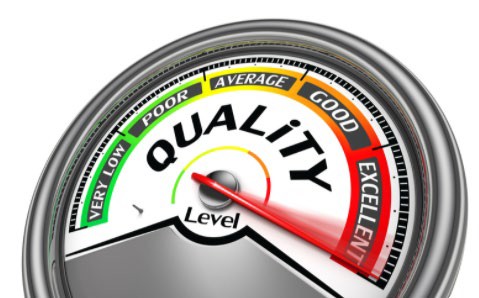 Investigation Record Retention
Electronic documentation uploaded at the request of an authorized safety official are governed by Records Management  Policies and Laws.
Includes use and destruction of Federal records
Record retention varies depending on investigation type, investigation outcome,  enforcement action, etc.
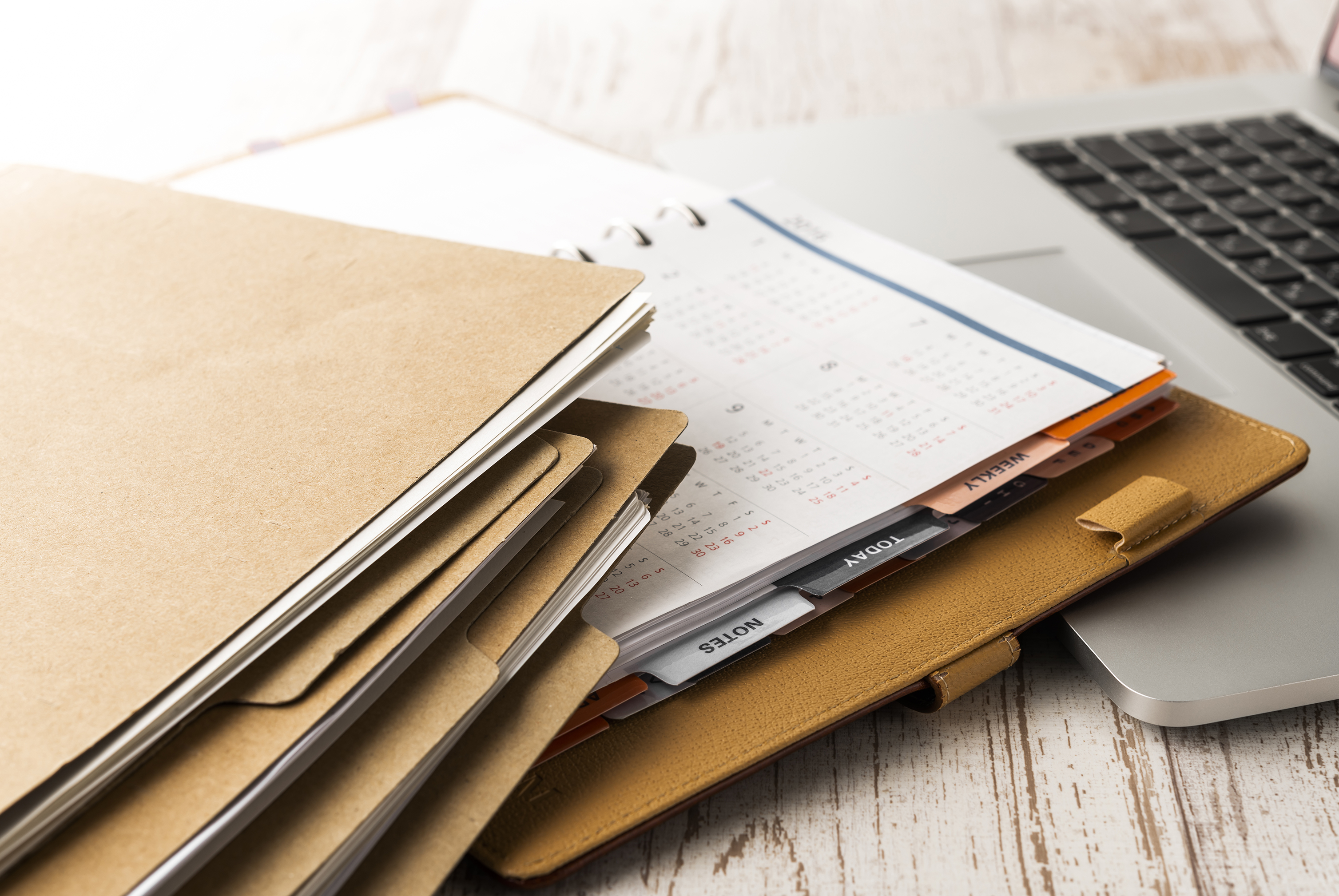 Fireworks Exemption Investigations
30
Summary

2021 APA Exemption was authorized for use from June 28, 2021 through July 8, 2021;
The (APA) Exemptions  waives the 14-hour rule and ELD requirements during Independence Day Celebrations;
The timeframe for the wavier was 11 days instead of 8 days;
Required to comply with all other elements of the FMCSRs and HMRs and to notify FMCSA of any accidents involving the operation of CMVs while operating under these exemptions; 
August 3, 2021, the FMCSA initiated safety compliance investigations of the 60 motor carriers listed in the Exemption;
Findings

Between August 3, 2021 and October 8, 2021 investigations were conducted on 58 of the 60 carriers;
Two carriers were not investigated, one did not transport Division 1.3 fireworks and the other went out of business;
15 proposed Satisfactory safety ratings, 2 proposed Conditional safety ratings and remaining 41 investigations were non-rated;
No Unsat ratings were issued; 
40 carriers did NOT utilize the 2021 APA Exemptions;
18 motor carriers used the ELD 11-day exception;
18 motor carriers used the 14-hour exception;
401.5 off-duty/sleeper berth hours were excluded, across all carriers, from the calculation of the 14-hour rule
Findings Concluded

Not all carriers fully complied with the FMCSRs as required;
One violation of the ELD exception was discovered;
One violation of the 11-hour rule was also discovered;
8 motor carriers included critical violations of the FMCSRs and/or HMRs; however not all critical violations were discovered at a critical rate;
No Acute violations were reported.
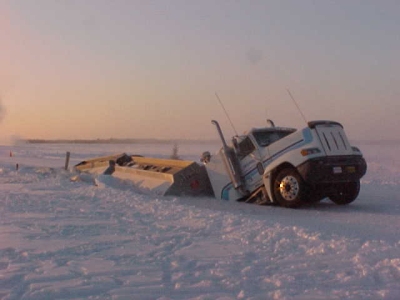 Need Help?
Contact the FMCSA                       Division Office                    in your State
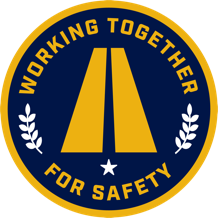 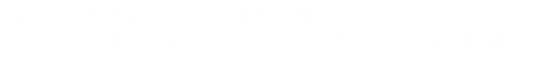 34
Contact and Website Information
Federal Motor Carrier Safety Administration - Federal Motor Carrier Safety Administration (dot.gov) - https://www.fmcsa.dot.gov/ 

FMCSA’s Medical Program - If you have a question about FMCSA’s medical program, please send an email to FMCSAMEDICAL@DOT.GOV

Drug and Alcohol Clearinghouse (DACH) - Frequently Asked Questions (FAQs) on the website: https://clearinghouse.fmcsa.dot.gov; subscribe to email updates; email clearinghouse@dot.gov.

Entry Level Driver Training - Training Provider Registry - https://tpr.fmcsa.dot.gov
Contact and Website Information
Hazardous Materials Safety Permits: 
-     https://www.fmcsa.dot.gov/regulations/hazardous- materials/hazardous-materials-safety-permit-program-hmsp  

Cargo Tank Safety: 
https://www.fmcsa.dot.gov/regulations/hazardous-materials/cargo-tank-safety
 
Identifying and Reporting Undeclared HM:
https://www.transportation.gov/check-the-box

Spill Reporting and Prevention:
https://www.fmcsa.dot.gov/regulations/hazardous-materials/incident-spill-reporting-preventions
Contact and Website Information
Compliance, Safety, Accountability (CSA) 
-      https://csa.fmcsa.dot.gov

Passenger Carrier Safety Information 
-    https://www.fmcsa.dot.gov/safety/passenger-safety/passenger-carrier-safety-information
 
Crash Preventability Determination Program (CPDP)
https://www.fmcsa.dot.gov/crash-preventability-determination-program

Analysis, Research, and Technology
https://www.fmcsa.dot.gov/safety/analysis-research-technology
HM Division Staff:Paul.Bomgardner@dot.govJames.Simmons@dot.govMelissa.Williams@dot.govSuzanne.Rach@dot.govTyrone.Gibbs@dot.govJoan.Segura@dot.govOther Contact Information:FMCSA.HMSP@dot.govFMCSA.UndeclaredHM@dot.govhttps://ask.fmcsa.dot.gov/app/ask
38